موضوع خاص فى علم الاجتماع
دراسات عليا
الروايه
الروايه
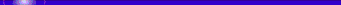 الرواية :الماهيه والنشأة والتطور .
الحركه الحضاريه الجديدة .
أصل الروايه فى اللغه العربيه .
الروايه والتاريخ .
الروايه والمجتمع .
أثر المدرسه الأمريكيه فى تطور الروايه.
الروايه الوطنيه.